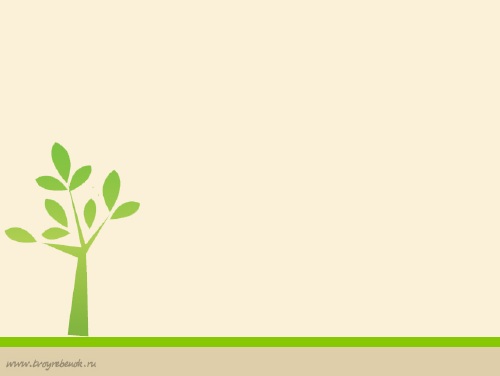 Вплив екології на репродуктивне здоров’я
Здоров'я - це природний стан організму, що перебуває у повній рівновазі з біосферою і характеризується відсутністю будь-яких патологічних змін.
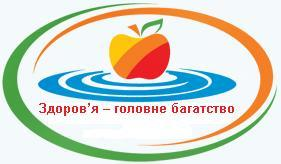 Стан здоров'я відображає динамічну рівновагу між природним середовищем і організмом. На здоров'я людини впливають спосіб життя, генетичні фактори і фактори навколишнього середовища.
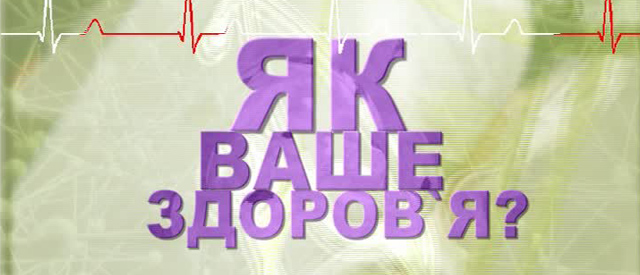 Захворюваність - явище не випадкове:
50 %  - зумовлюється способом життя кожної  людини;
40 % - залежить від спадковості та екологічних умов - клімату, рівня забрудненості довкілля;
10% -  визначається сучасним рівнем медичної допомоги.
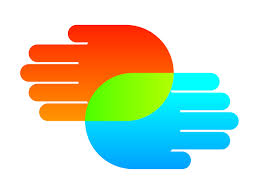 Забрудненість навколишнього середовища, поряд із токсичними ефектами, приховує у собі небезпеку генетичних змін.


Л. Батонн: "Станеться одне з двох, або люди зроблять так, що у повітрі стане менше диму, або дим зробить так, що на Землі стане менше людей".
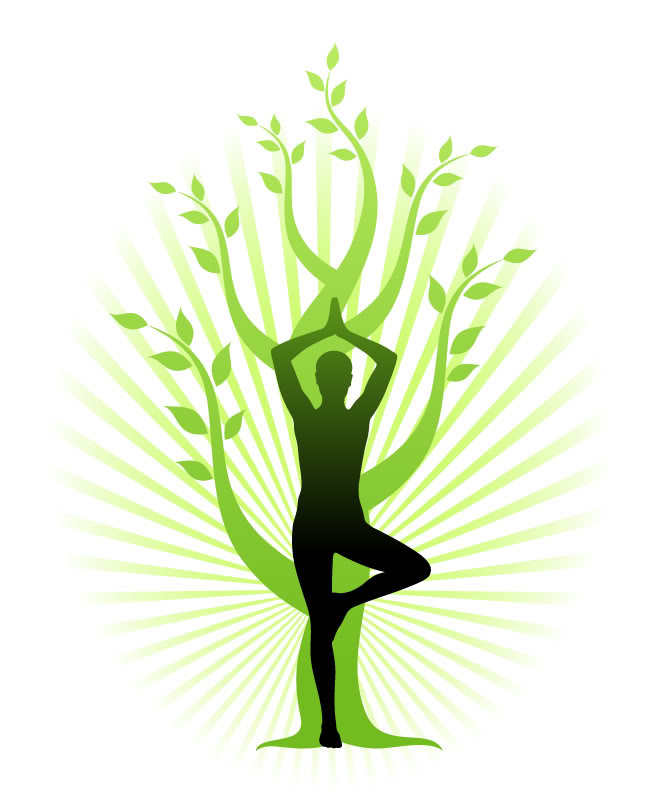 демографічна криза

сім’я

осередок відтворення населення і трудового потенціалу країни

стан репродуктивного здоров’я
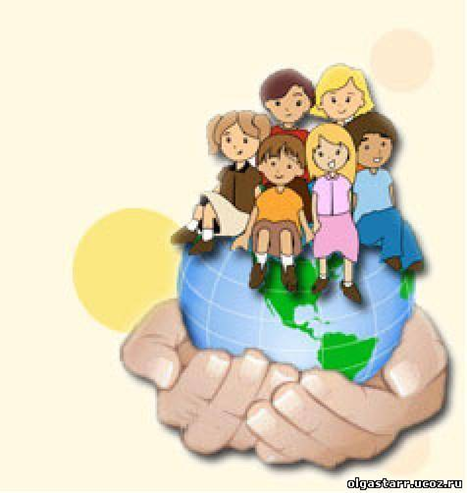 За статистичними даними:
-  лише 6% дітей народжується практично здоровими;
- нормальні пологи становлять у середньому 32,4% випадків; 
- безплідні жінки становлять 6,8% жінок дітородного віку.
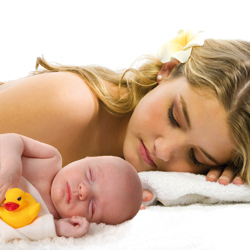 Погіршення здоров’я населення, особливо жінок дітородного віку, пов’язано з погіршенням екологічних умов, а саме:
розширення асортименту хімічних речовин, що застосовуються у народному господарстві;
після аварії на ЧАЕС додався радіаційний чинник
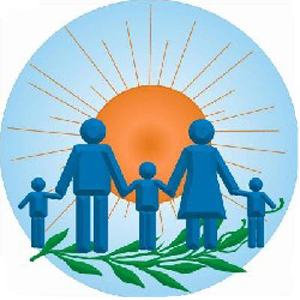 Віднедавна в Україні недоношених дітей – близько кілограма - почали реєструвати. Постійно збільшується кількість таких дітей.
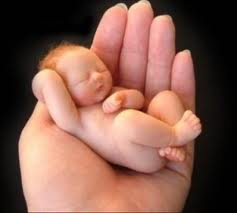 В Україні  у 3 рази нижчий, ніж в цілому по країнах СНД приріст населення, у 2-2,5 рази вища, ніж у розвинених країнах дитяча смертність, спостерігається стала тенденція до зменшення тривалості життя в середньому на 5-7 років.
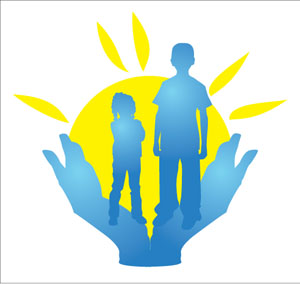 Внаслідок аварії на ЧАЕС відбувається деформація в біологічній підсистемі «вагітна жінка – плід – дитина», що безумовно,  відбивається не лише на якості майбутнього покоління.
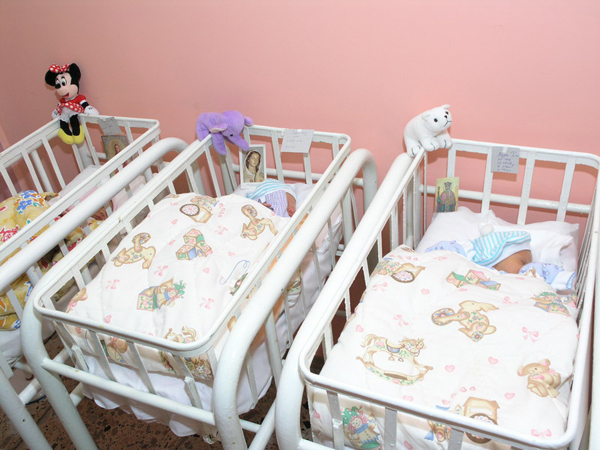 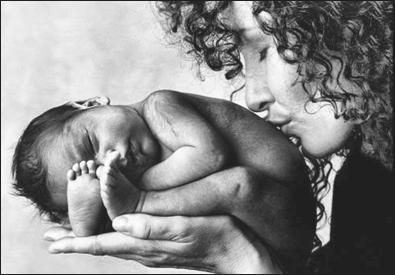 Чим гірше екологічне становище в регіоні, тим вищий рівень захворюваності та смертності населення.
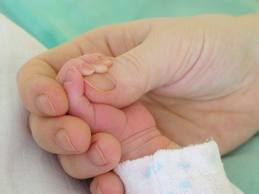 БЕРЕЖІТЬ СВОЄ ЗДОРОВ’Я!